Contemplating DUST and Methane Control
Paul Huemmrich
General Engineer,  Ventilation Division
Pittsburgh Safety and Health Technology Center
Mine Safety and Health Administration
1
[Speaker Notes: notes]
Some Important Considerations before we get started
Dust and methane control measures should be made on a mine specific basis.
Field studies are an important tool for determining if a mine’s dust and methane controls are effective. 
Talk to your local District Inspector and District Managers about any concerns about dust and methane control.
2
The three objectives of this presentation
To describe and illustrate proven systems and engineering controls within those systems to minimize dust and elevated methane concentrations at the face.
To demonstrate how those engineering controls are often counterproductive to each other.
To discuss new challenges and different ideas with respect to dust and methane concentrations at the face.
3
[Speaker Notes: We are going to go over different ventilation systems different spray system, and different spray nozzles and take a look at 
Which systems are better for dust
Which systems are better for methane
Look at Different engineering controls that can be used to minimize both]
Using Ventilation Systems to Control Dust and Methane
Blowing ventilation
Exhaust ventilation
4
Blowing Ventilation
Advantages 
Generally more effective methane control.
More air reaches the face. 
Disadvantages 
Generally less effective dust control.
Restricts CM operator movement.
Shuttle car operators must work in return air. 
Added recirculation when scrubber overpowers intake air.
5
Exhaust Ventilation
Advantages 
Generally more effective dust control.
CM operator has greater range of movement. 
Shuttle car operator remains in intake air. 
Disadvantages 
Generally less effective methane control.
Lesser quantity reaches the face.
6
Important Considerations for Ventilation System Efficiency
The ventilation control setback distance is critical to the efficiency of the ventilation system. 
Effective face ventilation requires the air at the end of the curtain to reach the face.
Only 5% of the available air reaches the face with a 50 ft. curtain setback.1
7
Focusing on two Engineering controls Within the ventilation systems
Ventilation Tubing
Scrubber
8
Ventilation Tubing
Blowing tubing
Exhaust tubing
9
USING Blowing Tubing to Control Dust and Methane
Advantages
Generally blowing tubing delivers air at higher velocity than blowing curtain.
Higher face air velocity improves methane control, especially at longer setback distances. 
Disadvantages
In mines with small entry sizes, ventilation tubing generally reduces accessibility.
Increased maintenance due to auxiliary fan and its associated expense.
10
[Speaker Notes: Blowing and Exhaust Tubing- Bowie MEAV
Dust in tube]
USING Exhaust Tubing To Control Dust and Methane
Advantages
Exhaust tubing draws dust-laden air into the tube and removes it from miner’s breathing zone.
Generally the exhaust ventilation tubing provides better removal of visible dust at the face area than exhaust ventilation curtain.*
Disadvantages
Same as blowing tubing.
11
*Observational evidence.
[Speaker Notes: Blowing and Exhaust Tubing- Bowie MEAV
Dust in tube]
Important Considerations For ventilation tubing Efficiency
Significant leakage from rips and tears in the tubing can decrease the efficiency of the system.
Long runs of tubing can decrease the efficiency of the system. 
Exhaust tubing can collapse if not installed correctly. 
Ventilation tubing used to ventilate multiple locations need controls (baffles) to direct the air to the appropriate locations.
12
[Speaker Notes: Overpressuring the return.]
Using Scrubbers to Control Dust and Methane
13
[Speaker Notes: The use of a flooded-bed scrubber is another technique used at the face to control dust levels.]
Background Information on Scrubbers
While MSHA does not consider the scrubber to be a ventilation device, it has been shown to assist in moving ventilating air to the face.
14
[Speaker Notes: Clean scrubber filter.]
Scrubber Operation
Scrubbers pull dust laden air into the inlets located near the face.
Dust laden air is then “scrubbed” by use of a filter that captures the dust.
‘’Scrubbed” air is discharged.
15
[Speaker Notes: The flooded-bed scrubber has been shown to be effective at reducing dust levels.  The scrubber captures the dust especially dust. Most of the other methods such as water sprays and ventilation are suppressing dust and or redirecting the dust laden air.]
THE Impact of ScrubberS on Dust and Methane Control
Dust Control
Significant reductions in respirable dust were seen at downwind locations with flooded-bed scrubber operation.2
Up to 90% removal of respirable dust.3
Methane Control
Promotes better dilution of methane by increasing airflow turbulence at the front of the mining machine.
16
[Speaker Notes: The flooded-bed scrubber has been shown to be effective at reducing dust levels.  The scrubber captures the dust especially dust. Most of the other methods such as water sprays and ventilation are suppressing dust and or redirecting the dust laden air.]
The impact of the Filter on Dust and methane control
Filter Characteristics
Scrubber filters can be better suited to controlling methane or dust.
17
The impact of the Filter on Dust and methane control
Filter Characteristics
Measured Airflow (Methane Control)
Dust Collection Efficiencies
Filters that are more effective at collecting dust have the lower airflow.  
Filters with higher airflow are more effective at methane control.
18
[Speaker Notes: Synthetic and 30-L are the move effective at collecting dust
But have the lowest air quantity measured
20-L, 15-L, and Brush are a pretty good at both
Silica dust collection efficiency is similar to the dust collection efficiencies shown in the graph]
Important Considerations for Filter Efficiency
Most common loss of efficiency is due to filter panel clogging.
Scrubbers can lose significant airflow after one cut.
[Speaker Notes: Lots of maintenance required to keep the scrubber running at efficient levels
Scrubbers lose 1/3 of their airflow capacity after just one cut due to clogging
Use a full cone spray to wash out the filter like we discussed earlier
Ductwork should be cleaned twice in a shift
Back flushing is important]
Important Considerations For Scrubber Efficiency
Balanced Airflow Between Scrubber and Intake
Scrubber > Intake 
Higher methane concentrations at the scrubber exhaust.
Reduced methane concentrations at the face. 
Increased recirculation in the face area.
20
Important Considerations For Scrubber Efficiency (cont.)
Balanced Airflow Between Scrubber and Intake
Intake > Scrubber
Commonly believed
Excessive intake airflow can direct dust past the scrubber inlets, reducing capture efficiency.  
Research study 
Excessive intake airflow did not drastically impact the dust levels downwind of the scrubber.4
21
Important Considerations FOR Operator Positioning
When the ventilation control setback is extended to limit recirculation from the scrubber exhaust, the CM operator may be positioned in the recirculation zone leading to increased dust concentrations.
The CM operator should be positioned in the intake air and not in the recirculation zone.
22
Using Water Sprays to Control Dust and Methane
23
THE Impact of water sprays on dust CONTROL
Methods of Controlling Dust
Suppression…to prevent the generation of dust.
Capture…to remove dust from the air.
Redirection…to direct the dust away from miners.
24
[Speaker Notes: The best practice would be to suppress the dust and prevent generation in the first place]
Water spray parameters
To suppress…water sprays need to produce high flow at a low pressure.
To capture…water sprays need to produce a very small droplet at a high pressure.
To redirect…water sprays need to produce high pressure and be positioned in an effective location.
25
[Speaker Notes: Effective location is wherever it can be position so the that the water spray can direct the dust away from the miners]
Water sprays for suppression
Full Cone
Flat Fan (when mounted horizontally)
Solid Stream
26
Full Cone Spray
Conical shape with solid circular pattern.
Medium to large droplets of water. 
Provide uniform wetting.
27
[Speaker Notes: Uniform wetting
Medium to large droplet size
Wide range of pressure and flows
Good to use when cleaning scrubber filter]
Flat Fan Spray
Produces a narrow ‘wall’ of spray. 
Narrow ‘wall’ formed from solid stream of water deflecting of a curved surface.
When mounted horizontally, wets surface for suppression.
28
[Speaker Notes: Can be set to various angles
Including mounted vertically]
Solid Stream Spray
Straight solid stream of water with high flow.
To be used close to the source.
Provide uniform wetting.
29
[Speaker Notes: To be used close to the source
Provides uniformity of wetting]
Water sprays for Capture
Atomizing
30
ATOMIZING Water Spray
Uses high water pressure and small orifice to create small droplet size to remove (capture) airborne dust.
Easily clogs due to small orifice and requires clean water supply. 
Often use of additives in water supply to decrease surface tension to improve capture.
31
[Speaker Notes: Easily clogs due to small orifice
Very small droplet size
Effective at removing dust]
Water sprays for redirection
Hollow Cone
Flat Fan (when mounted vertically)
32
Hollow Cone Spray
Conical shape, outer ring of circular spray.
Small to medium droplets of water.
Most widely used as it usually provided from manufacturer.
33
[Speaker Notes: Most used
Small to medium droplet size
Won’t clog as easy due to large orifice
Effective redirecting airflow]
Flat Fan Spray
Same principles as previously discussed.
When mounted vertically, it contains dust-laden air in the face area so that scrubber inlets draw the air into the unit.
34
[Speaker Notes: Can be set to various angles
Including mounted vertically
Good at containing dust]
THE Impact of Water Sprays on Methane Control
Water sprays can induce airflow.
Water sprays induce more airflow at higher water pressures.
Hollow cone, full cone, and flat cone induce similar airflow at high pressure.
35
[Speaker Notes: The higher the pressure the more air that’s moved
With the exception of the BD3-3 all the sprays have similar airflow induced at 150 psi
Full cone and flat cone move the most air overall
Hollow cone moves significantly less air at 75 psi]
Research Study Comparing Different Water Spray5
A spray with a wider discharge angle induced more airflow, but at reduced dust capture efficiencies. 
Sprays seem to have either high air-moving characteristics or dust removal capability. 
Increasing spray nozzle pressure reduced water droplet sizes and increased droplet velocity, airflow inducement, and airborne dust capture. 
The flat fan sprays tend to produce the largest water droplet sizes and the air-atomizing sprays tend to generate the highest droplet velocities.
36
A Water Spray Designed to Induce Airflow
Venturi Spray produces a powerful jet providing a dense coverage of dust suppression water.
As the spray fills the body tube with water, it creates a vacuum into which the surrounding air and dust is drawn. 
This has the effect of redirecting airborne dust and diluting any gasses in the vicinity.
[Speaker Notes: Spray fills the tube with water creating a vacuum
Creates a powerful jet providing lots of coverage for dust suppression
Produces a hollow cone spray]
THE IMPACT of Venturi Sprays on Methane Control
Venturi spray can induce up to 370 cfm of air.
[Speaker Notes: Venturi spray directs air, up to 370 cfm]
USING Water Spray Systems To Control Dust and Methane
39
[Speaker Notes: Wet head
 entry drivers blocking air]
Water Spray Systems On a Continuous Mining Machine
Water Spray Systems
Continuous mining machines are equipped with water sprays in various arrangements.
The arrangements can produce lower levels of dust or methane at the face.
40
[Speaker Notes: Typically arrangements are designed to do one or the other.]
arrangement to CONTROL dust
Conventional Spray System 
Primarily focused on controlling dust levels.
Assists in controlling dust by containing and suppressing through wetting the face area during mining.
41
Conventional Spray System
All sprays pointing directly towards the face with the goal of suppressing the dust.
42
[Speaker Notes: All sprays pointing directly towards the face with the goal of suppressing the dust.]
Background Information on Conventional Spray Systems
Water Spray Locations
Sprays above and below the cutting head are suppressing.

Sprays on the both sides of the cutting head are redirecting.
43
[Speaker Notes: The side sprays are redirecting the dust toward the center of the cutting head so they other sprays can suppress the dust.]
Important Considerations for Conventional Spray Systems
The closer the sprays are to the cutting head the more effective the suppression is.
44
[Speaker Notes: The closer the sprays to the head the more effective the suppression]
arrangement to Control methane
Spray Fan System
Primarily focused on controlling methane levels.
Assists in diluting methane by the additional airflow created by the water sprays.
Hollow cone, full cone, and flat fan sprays are arranged to move air in a sweeping motion. 
Water sprays at the face are angled 30° towards the return side.
45
Spray Fan System
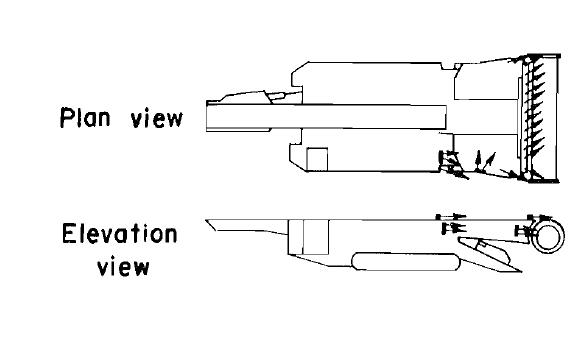 High pressure sprays pointing in various directions to create a sweeping airflow pattern.
46
[Speaker Notes: Hollow cone, full cone, and flat cone nozzles are arranged to move air in a sweeping motion getting airflow to the methane generation source (the face) where it can be diluted.
However, with the fan spray system, there is generally reduced Dust Control Effectiveness.]
Spray Fan System (Extended Cut)
Additional water spray pointing outby toward the exhaust curtain/tube.
47
[Speaker Notes: Similar to the spray fan design with Hollow cone, full cone, and flat cone nozzles strategically arranged.  Also, this set-up has a reverse spray inby the exhaust curtain/tube to help with airflow.
This system creates a very effective sweep of the face which is can be difficult to achieve in deep cut situation.]
A Different Location of Water Sprays Designed to Improve Dust Control
48
WET Head Operation
Wet head places water sprays on the cutting drum instead of placing them on a manifold outby the drum. 
This places water at each cutting bit and in the region where the dust cloud forms. 
 The sprays flood the coal with water to suppress dust generation.
49
THE IMPACT of the WET Head On Dust Control
The wet head reduced dust levels at the CM operator position in the return air. 6
The wet head is not recommended without the scrubber operating.6
CM operators found that the wet head greatly increased visibility while mining. 7
Sprays may be eliminating some of the non-respirable dust fraction. 7
The wet head eliminated the dust cloud at the miner’s boom which often infiltrated the shuttle car cab area during loading.7
50
Using ISOLATION TO CONTROL Dust
Generally isolation is not the preferred method for dust control.
Isolation is not extensively used in coal mines.
It is used more commonly in metal and nonmetal mines.
51
USING Cabs, Booths, and Air Canopy Curtains To CONTROL DUST
52
The Impact of Cabs, Booths, and Canopy Air Curtains ON DUST CONTROL
One way to avoid the respiratory hazard is by isolating the miners from the source.
Can be an effective control.
A common way this is done is through the use of Cab, Booths, and Canopy Air Curtains. 
Canopy air curtains filters and blows “cleaned air” over the operator’s breathing zone.
53
Canopy Air Curtain for Roof Bolters6
A canopy air curtain system was developed by researchers to reduce downwind roof bolter’s dust exposures.
Testing showed that its effectiveness was limited by the entry air velocity.
Higher velocity air in the entry disrupted the air flowing from the air curtain. 
Testing of the air curtain showed dust reductions of 40% to 60% at an entry air velocity of 60 fpm.
54
Important Considerations For Cabs, Booths, and Canopy Air Curtain Efficiency
Cabs, booths, canopy air curtains can be become ineffective:
…if enclosure integrity is not maintained.
…if high-efficiency filters are not used on the intake air supply and on the recirculation air.
…if cab or booth doors are not closed when dust generation occurs.
…if dust sources are not minimized in the enclosure by using good housekeeping practices.
55
Disadvantages of Cabs, Booths, And Canopy Air Curtains
Limit operator movement.
Limit operator visibility.
Increased maintenance.
56
DUST and METHANE CONTROL Recap
Discussed Engineering Controls and Systems
Ventilation systems
Ventilation tubing
Scrubbers
Water sprays
Water spray systems
Wet Head 
Cabs, booths, and canopy air curtains
57
DUST and METHANE CONTROL Recap
Effective dust and methane control requires systems and engineering controls to work together to minimize dust, and elevated methane concentrations at the face. 
Currently these systems and engineering controls are focused on minimizing either dust or methane or they are too limiting to the operation.
Dust and methane control can be improved if the systems and engineering controls can be implemented to more effectively control both dust and methane.
58
New Challenges For Dust and Methane Control
As different mining equipment and methods become commonplace in the mining industry, new dust and methane control issues are arising.
59
Challenges to Dust and Methane Control With the Entry Driver Continuous Mining Machine
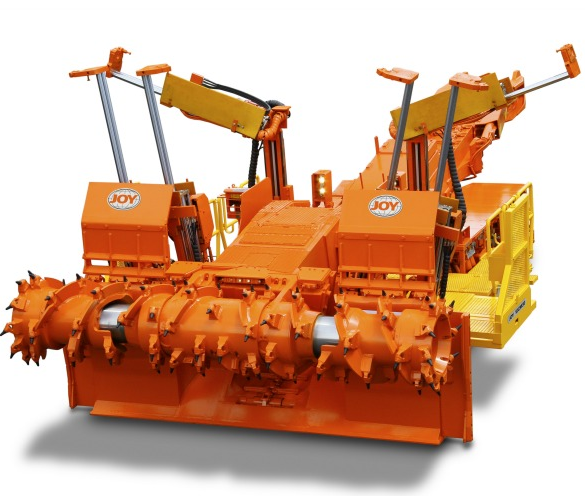 As new models of the Entry Driver continuous mining machine become larger and cover more of the mine entry, new dust and methane control issues are arising.
60
Challenges TO Dust and Methane Control with the ENTRY DRIVER Continuous Mining Machine
These continuous mining machines can simultaneous cut and bolt for improved productivity.
Technical Support field observations.*
The configuration of the continuous mining machine, specifically the size and height of the machine and loading pan, make distribution of air to the face challenging.
The large size of the machine in conjunction with the high loading pan appears to restrict airflow in the face area.
61
* Observation from limited exposure.
Summary
Each mine needs to develop a specific plan for controlling dust and methane in their mine.
Field studies provide critical information to determine if the current or proposed strategy to control dust and methane is effective.
District Inspectors and District Managers should be consulted if there are concerns about dust and methane control.
62
References
1 “Ventilating the Box Cut of a Two-Pass 40-ft Extended Cut” E. D. Thimons, C. D. Taylor, J. A. Zimmer.  1999.
2Impact on Respirable Dust Levels When Operating a Flooded-bed Scrubber in 20-foot Cuts. J. F. Colinet, W. R. Reed, and J. Drew Potts. 2013. 
3“Scrubbers for Dust Control: A Comparison of Six Medium-Energy Use Types.” Divers, E. F., and J. T. Janosik. 1980.
4 ”Dust Control Considerations for Deep-Cut Mining When Utilizing Exhaust Ventilation and a Scrubber.” J. F. Colinet and R. A. Jankowski. 1996
5 “Airborne Dust Capture and Induced Airflow of  Various Spray Nozzle Designs.” DE Pollock, JA Organiscak. 2007.
6 ”Emerging technologies control respirable dust exposures for continuous mining and roof bolting personnel.” G.V.R. Goodman, T.W. Beck, D.E. Pollock, J.F. Colinet, & J.A. Organiscak.
7 “Evaluation of the wet head continuous miner to reduce respirable dust” Jeffrey M. Listak, Gerrit V.R. Goodman, Timothy W. Beck. 2010.
63
Questions/CONTACT
Paul Huemmrich
412-386-6259
huemmrich.paul@dol.gov
64